Лыжня России МАДОУ №133Инструктор по физической культуре: Хуббатуллина Л.С.г.Екатеринбург
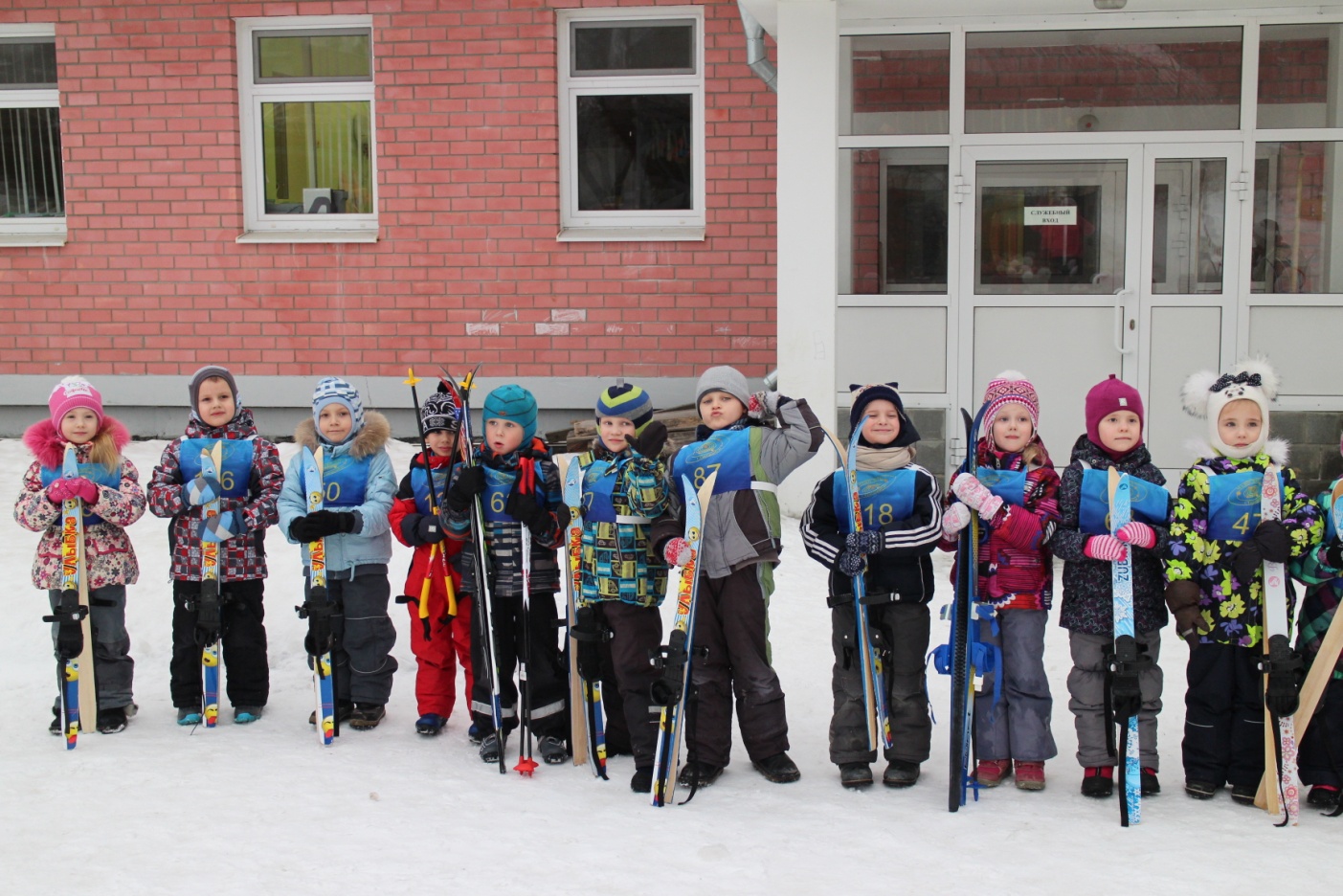 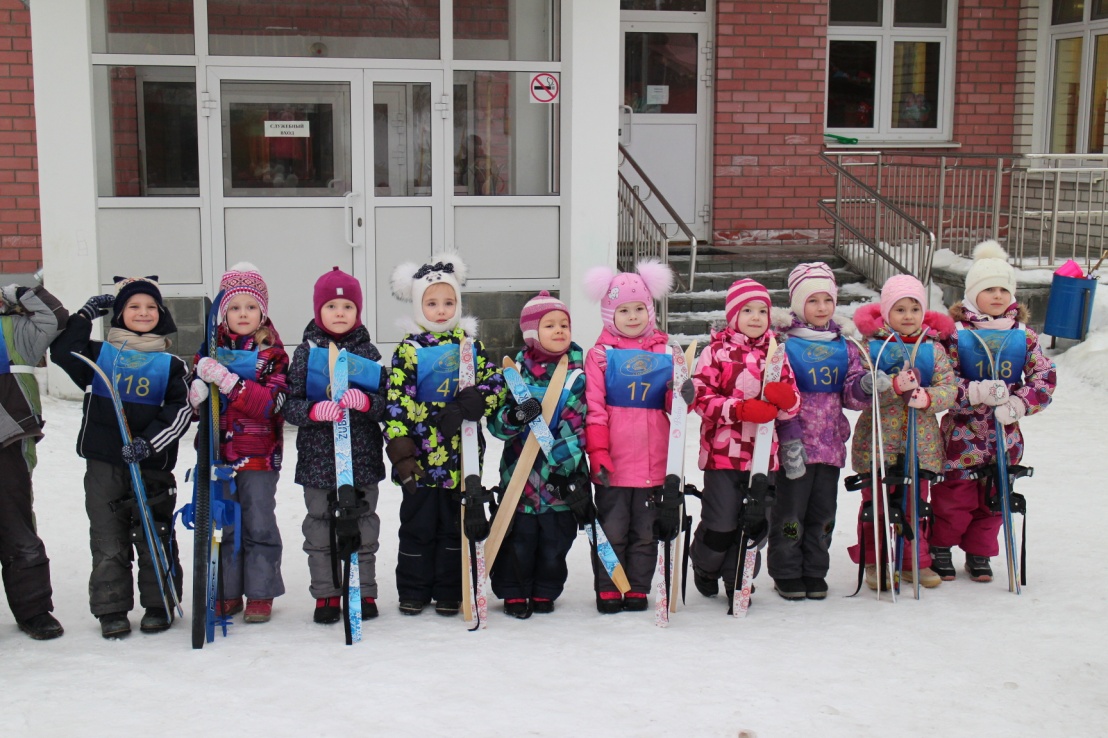 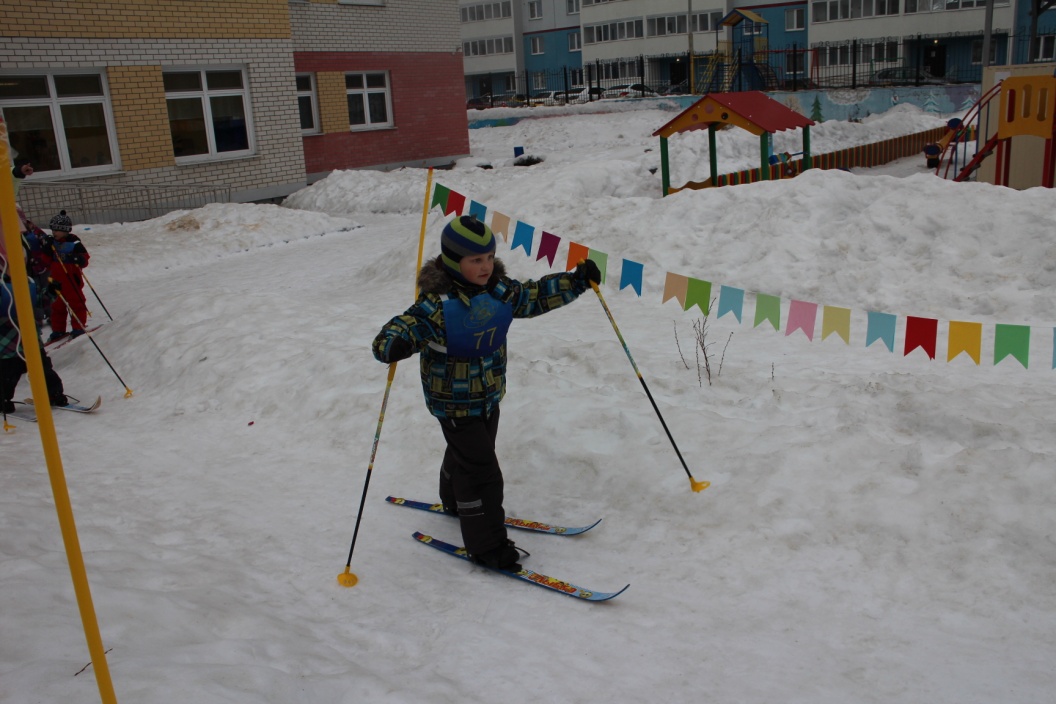 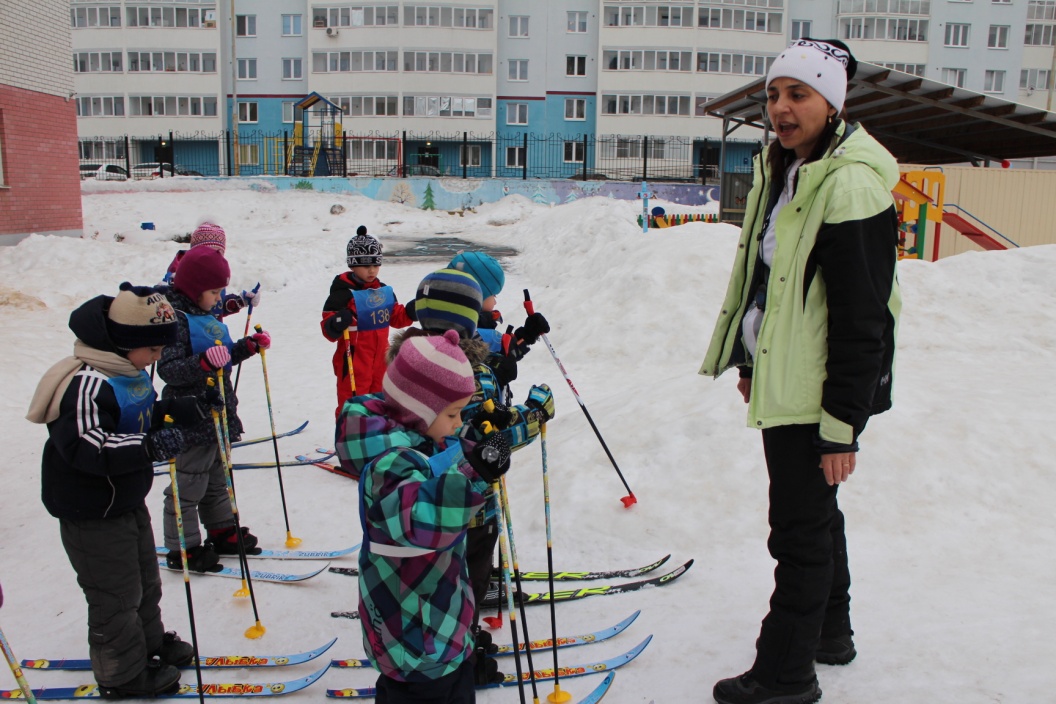 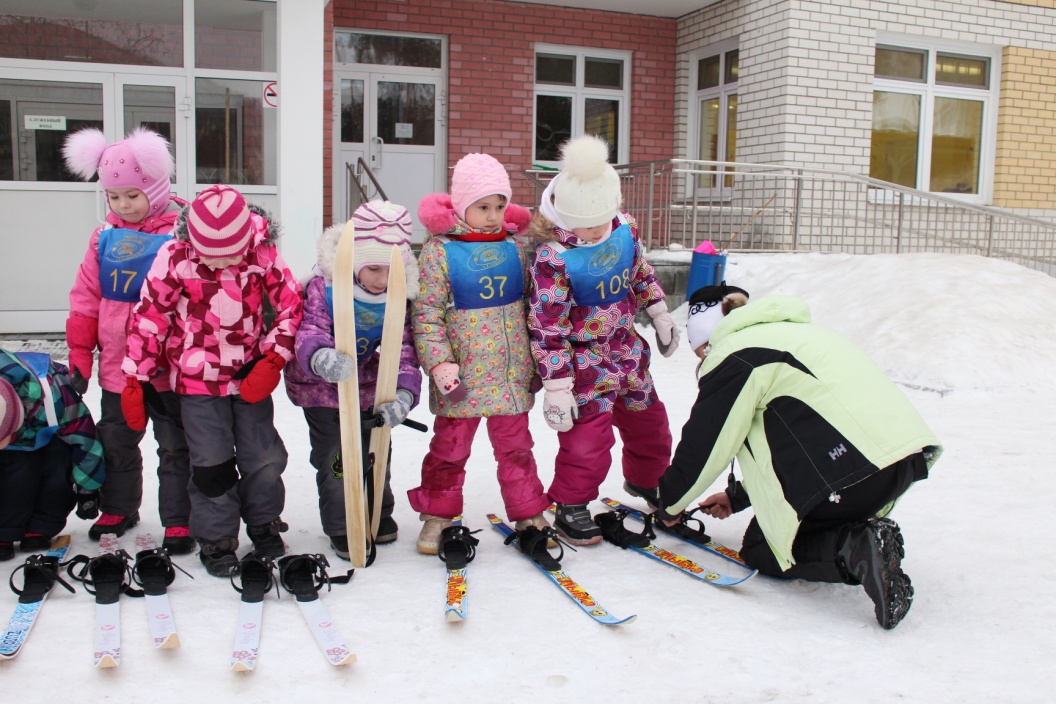 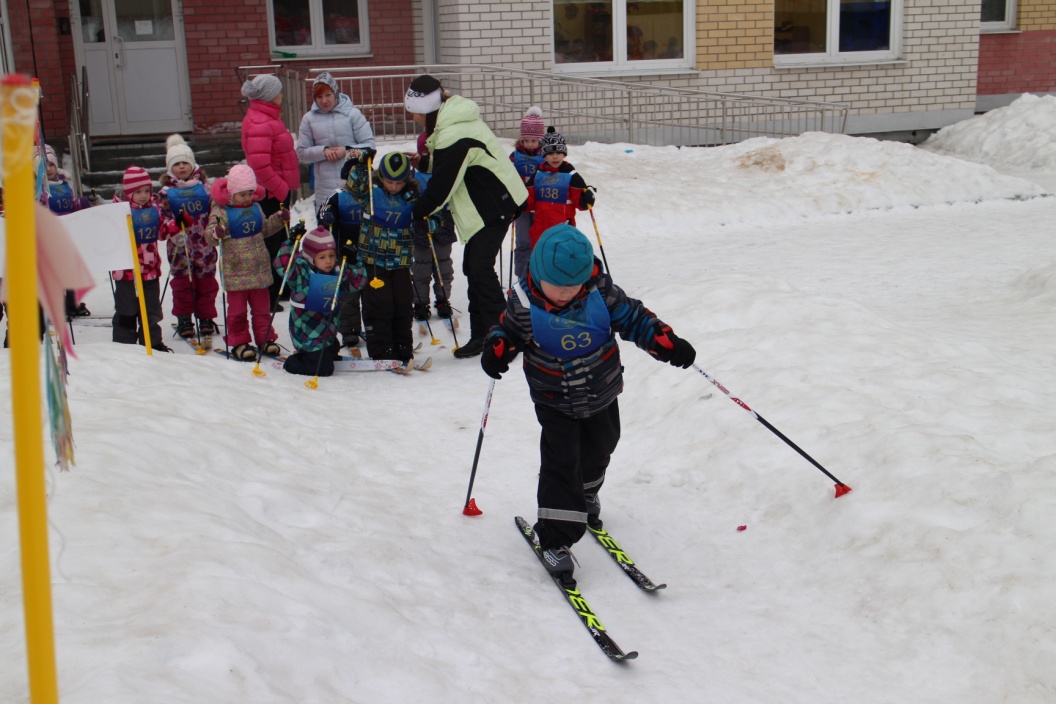 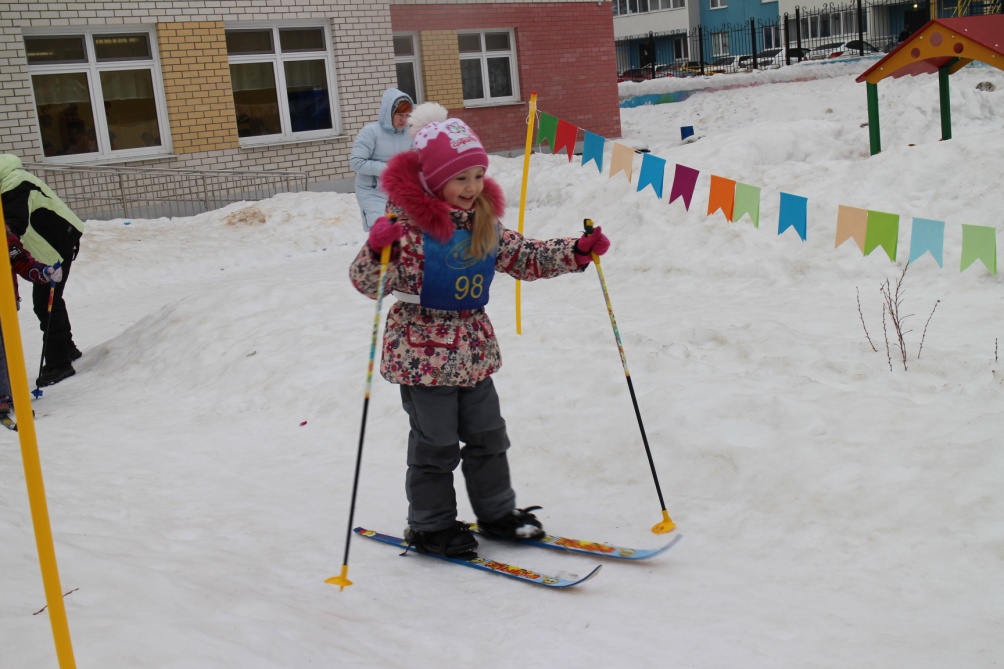 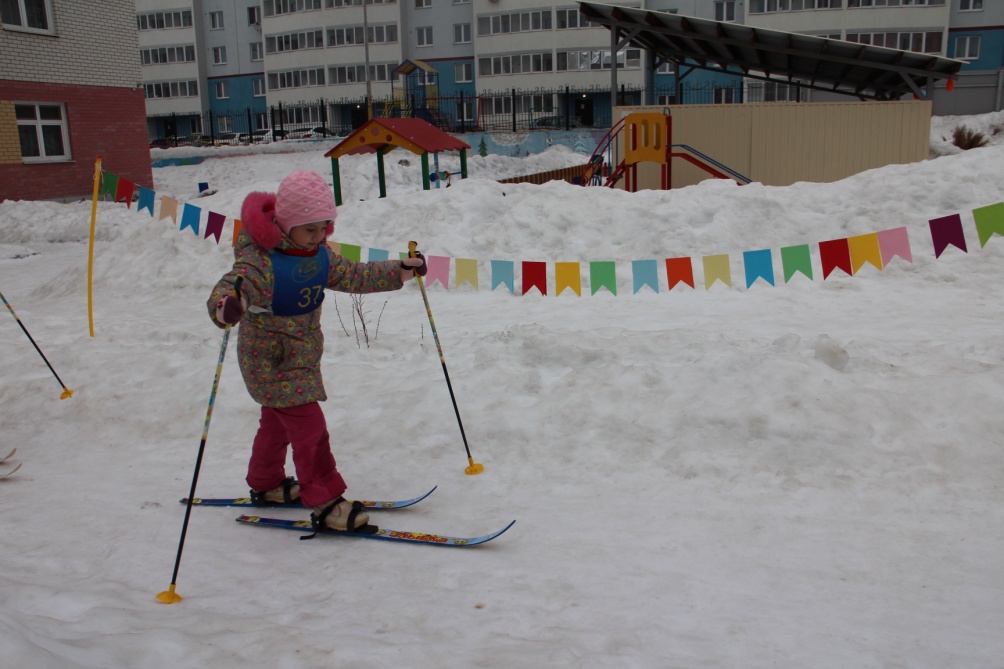 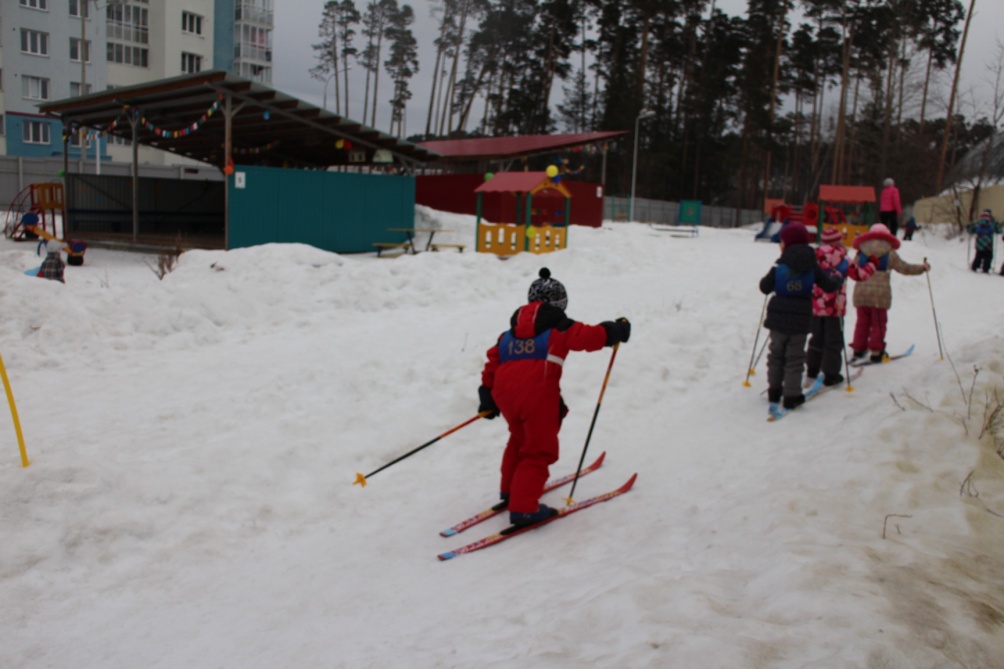 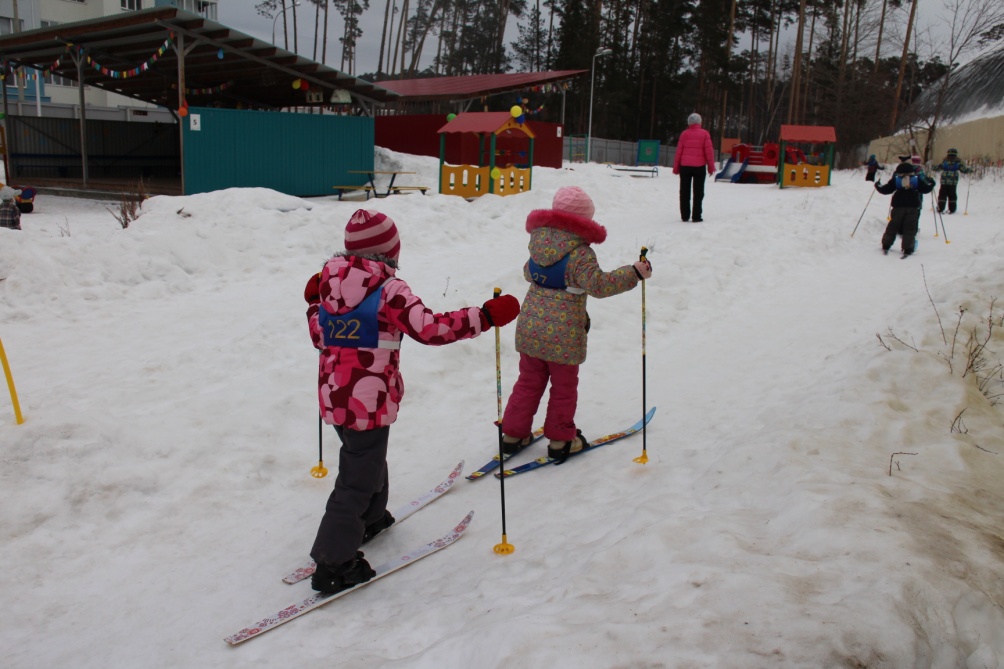 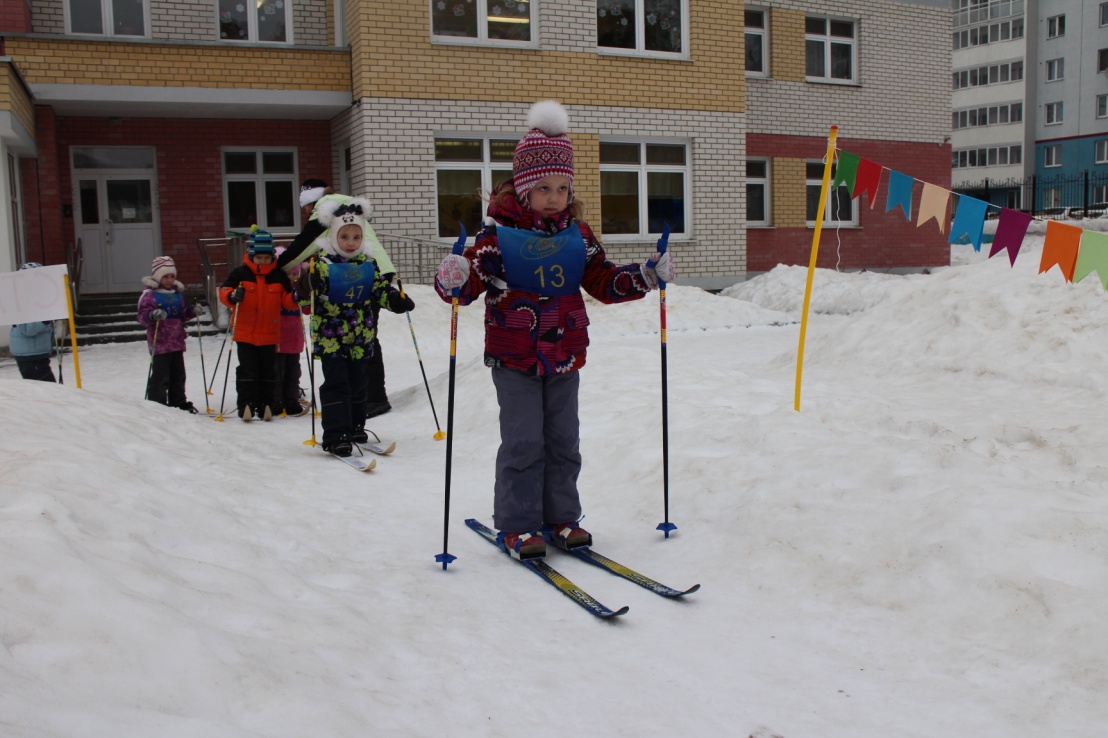 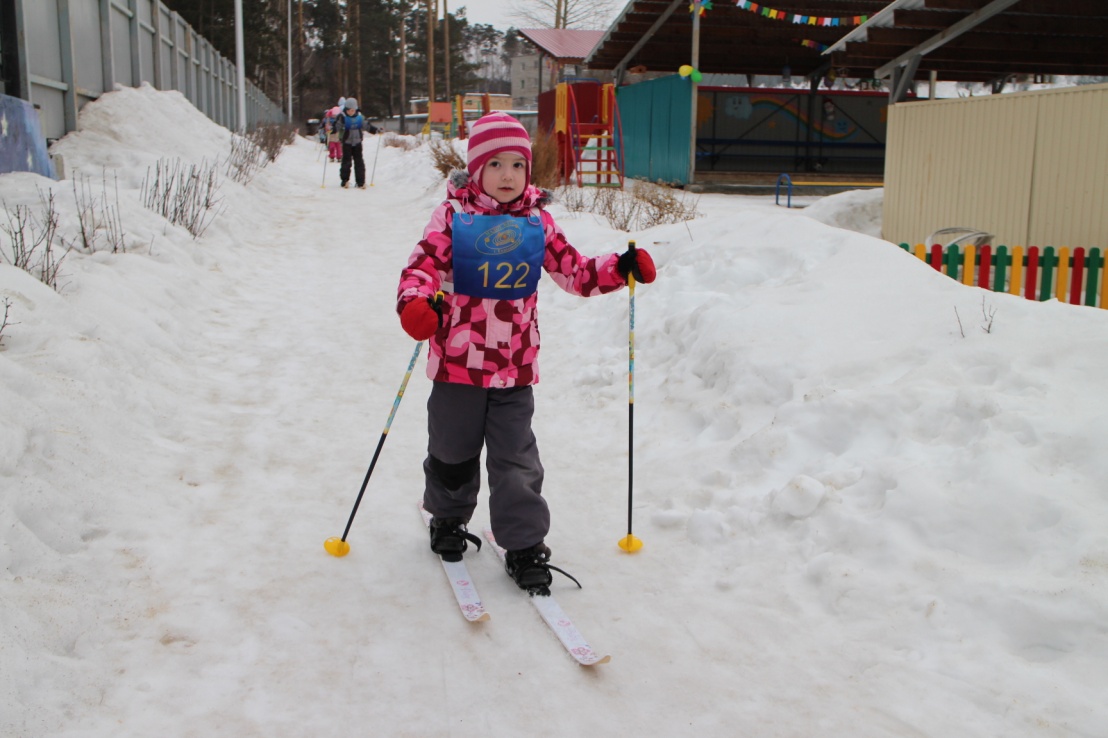 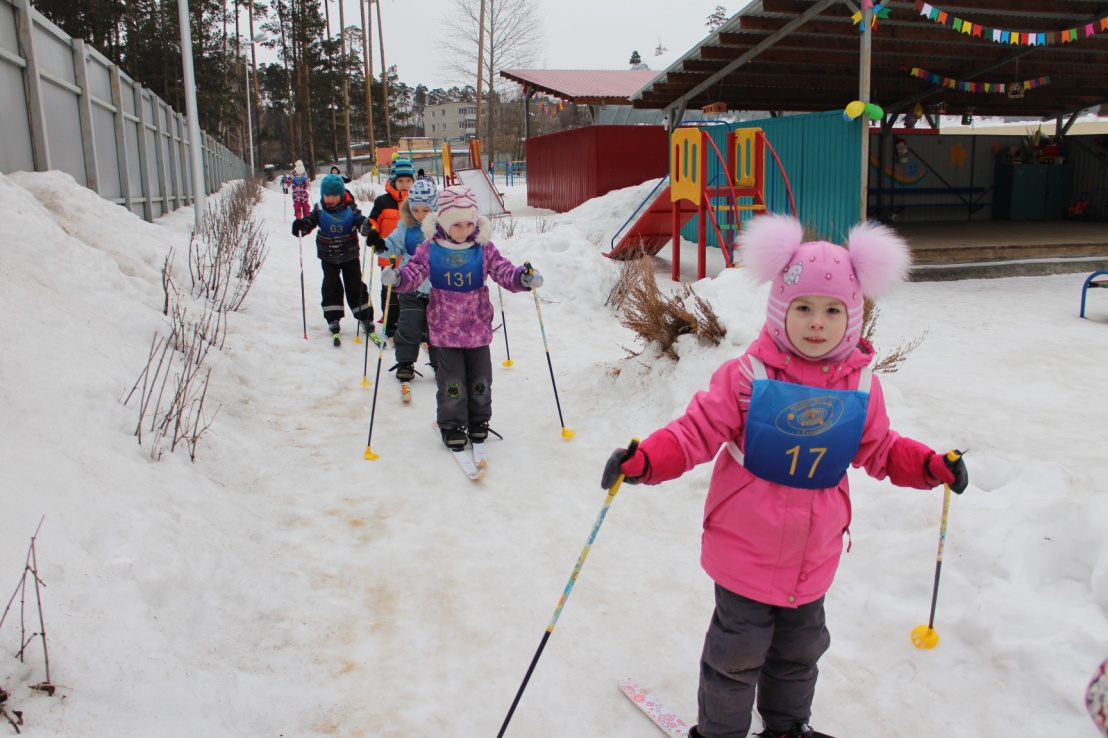 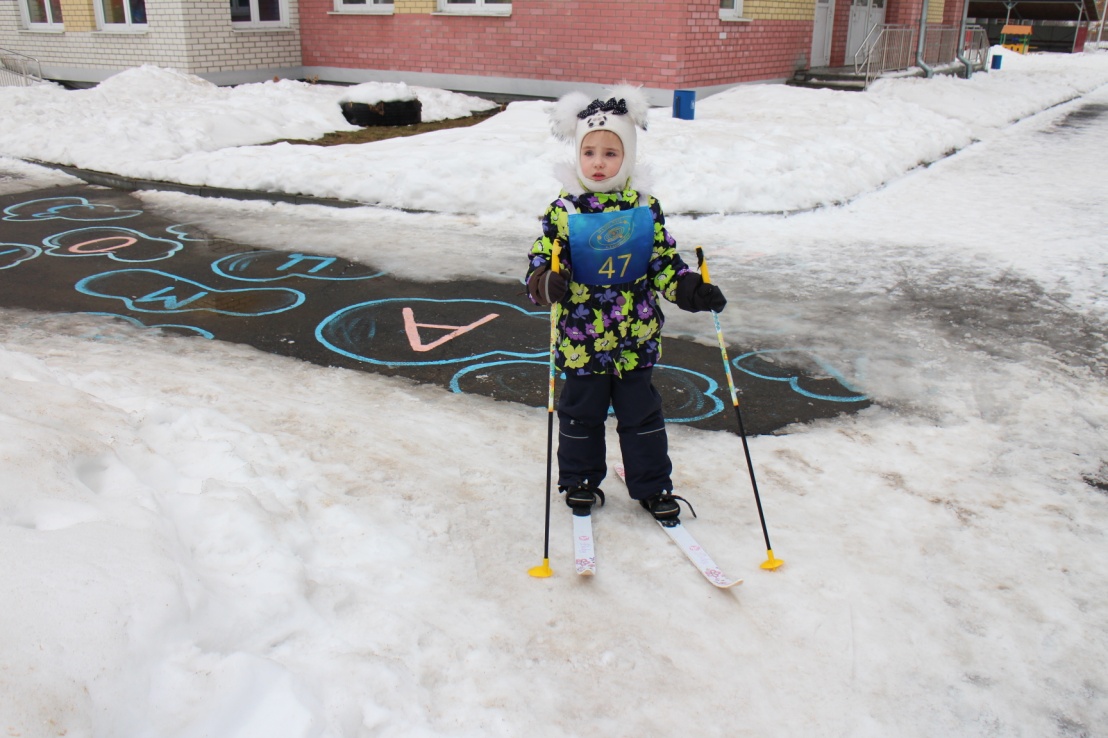 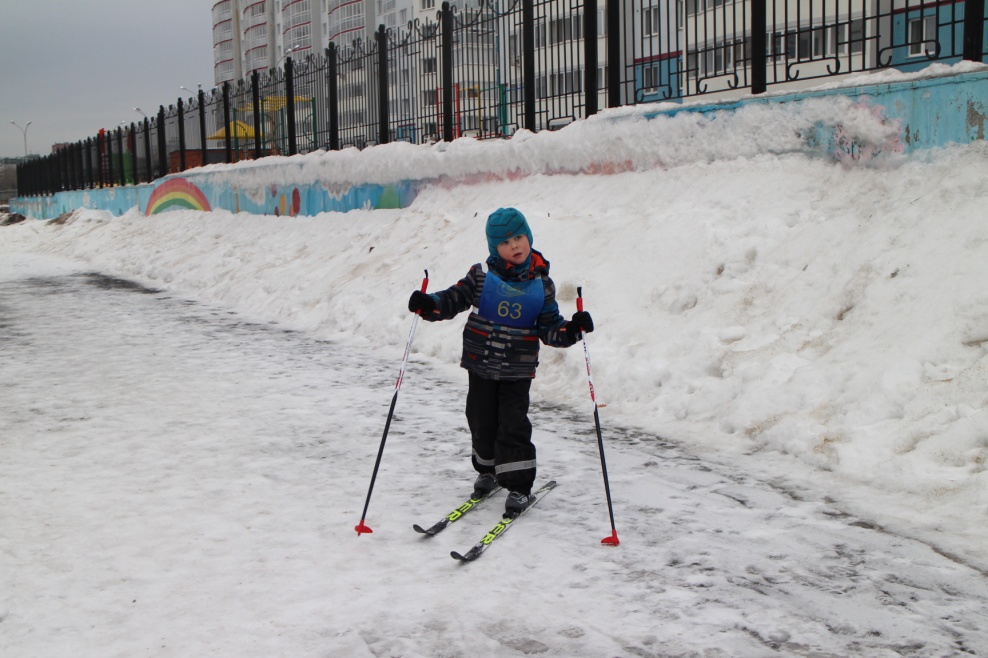 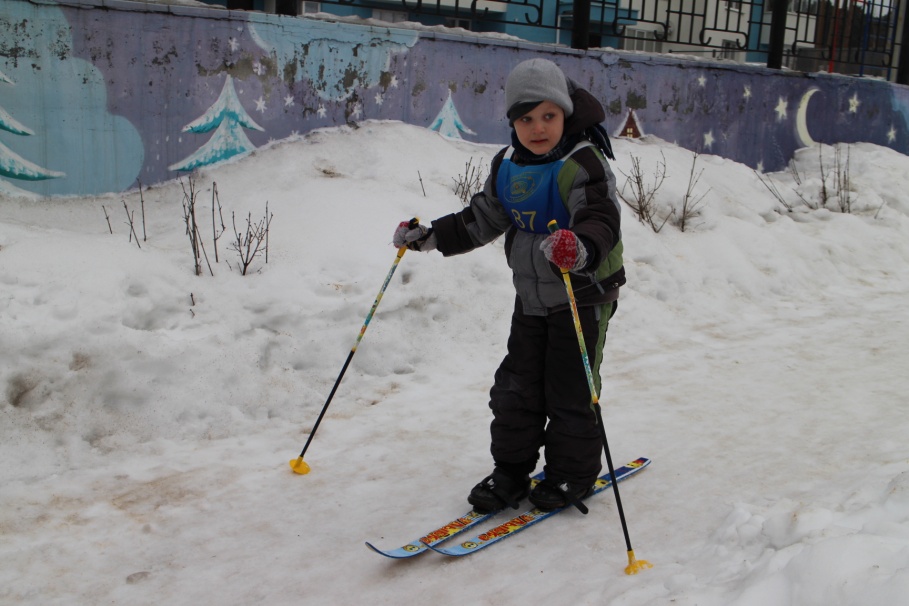 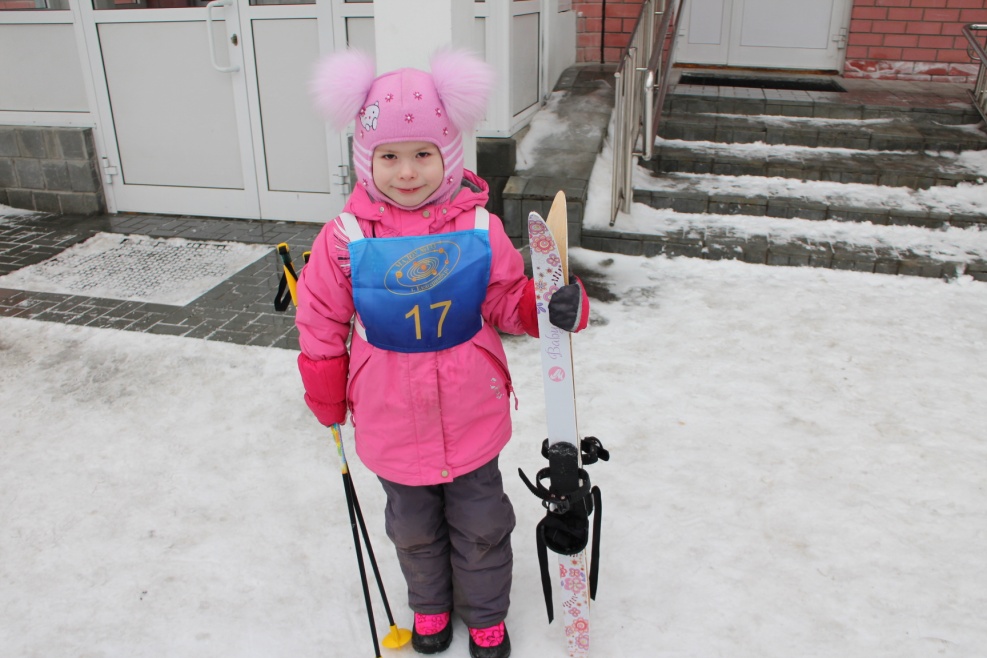 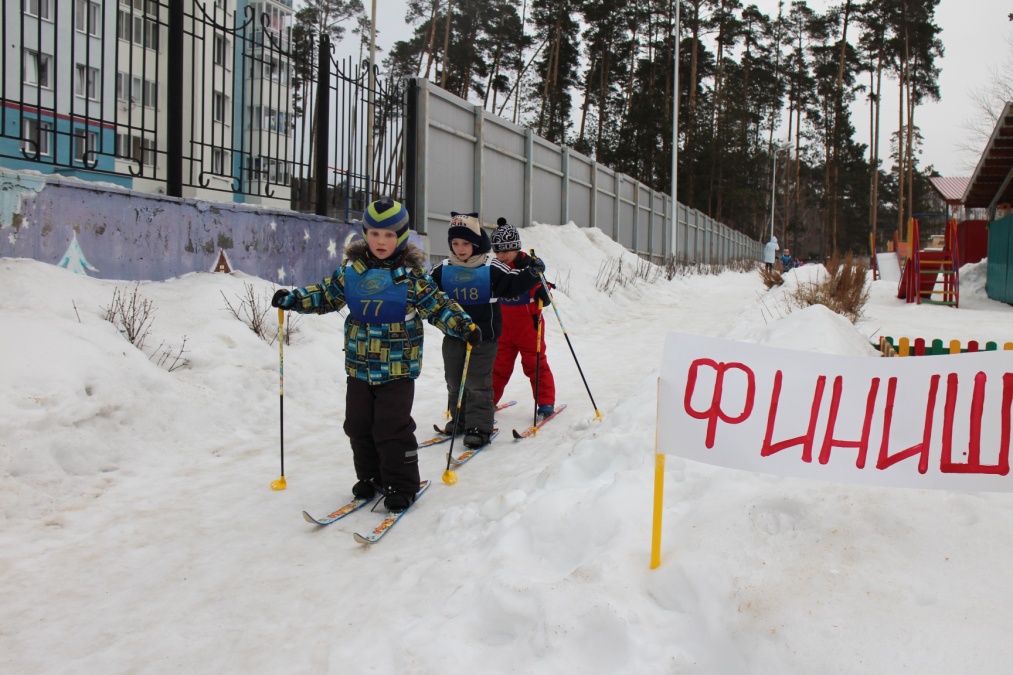 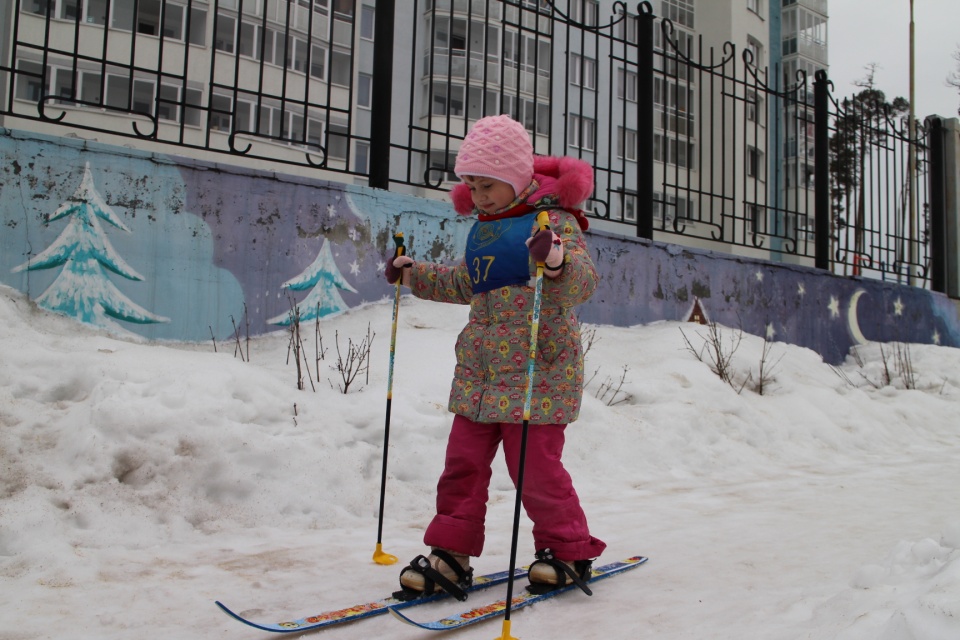 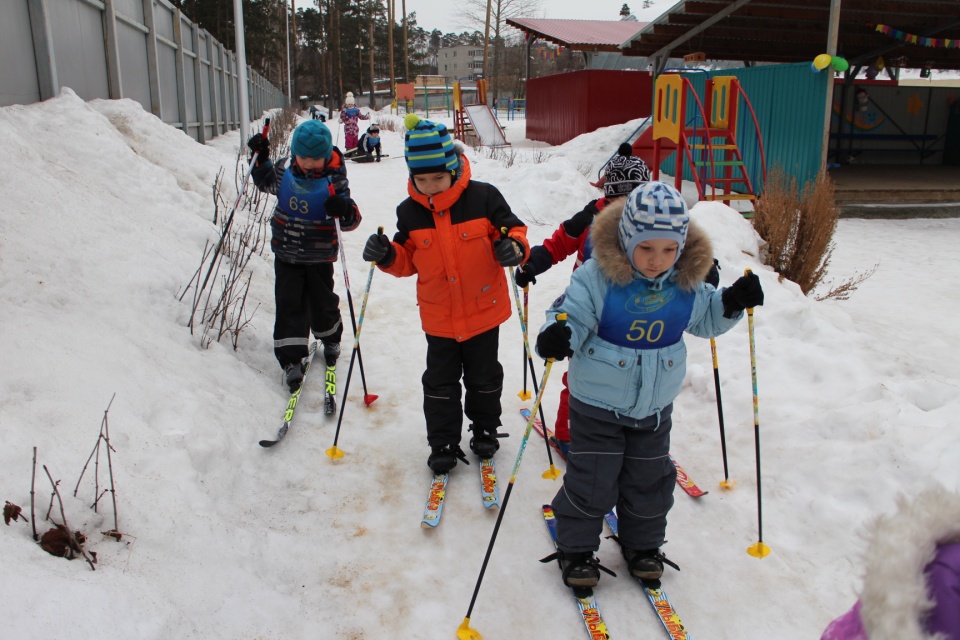 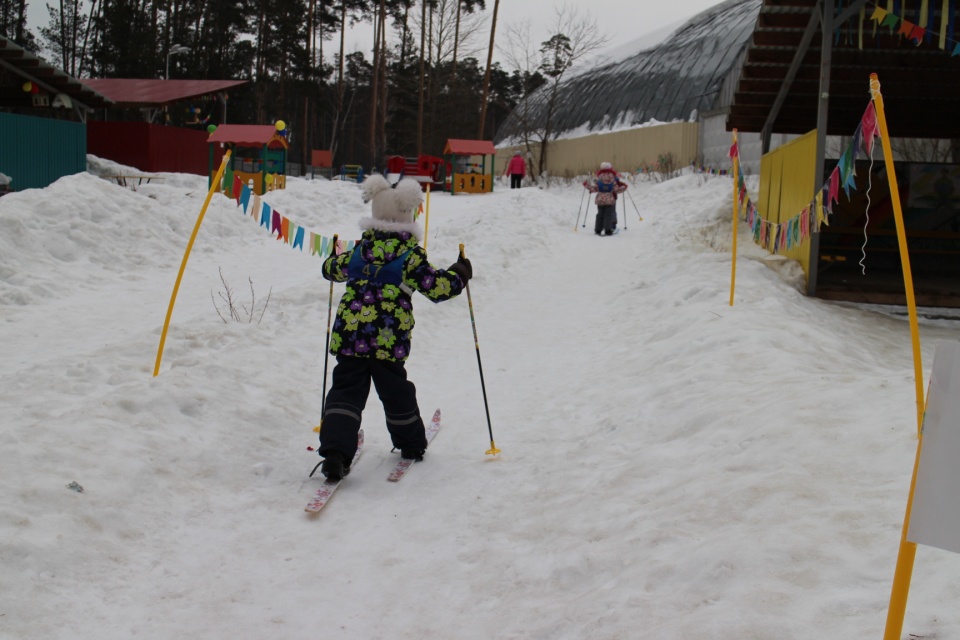 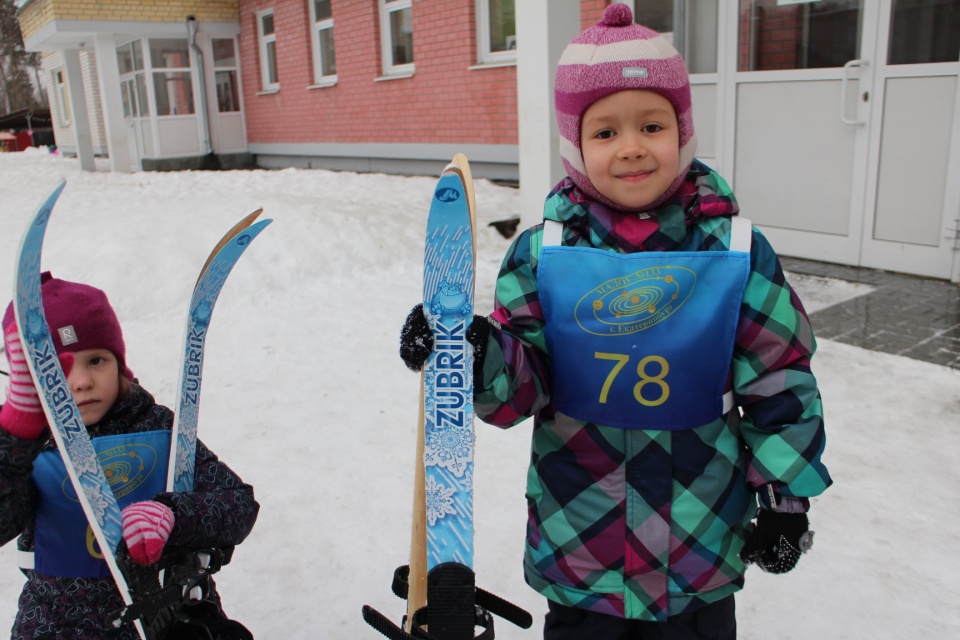 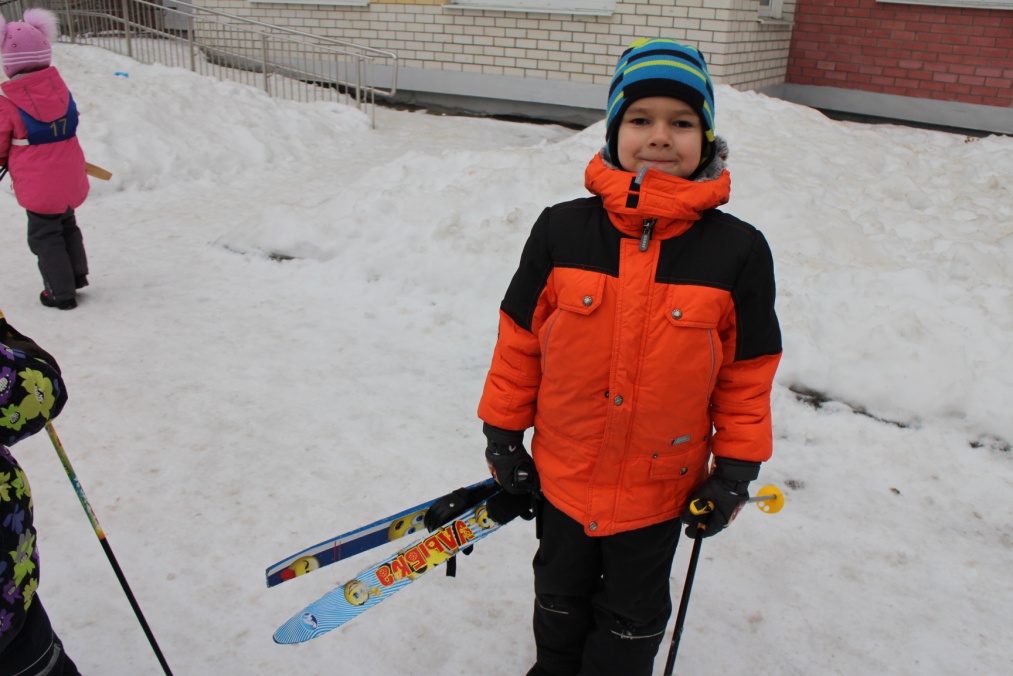 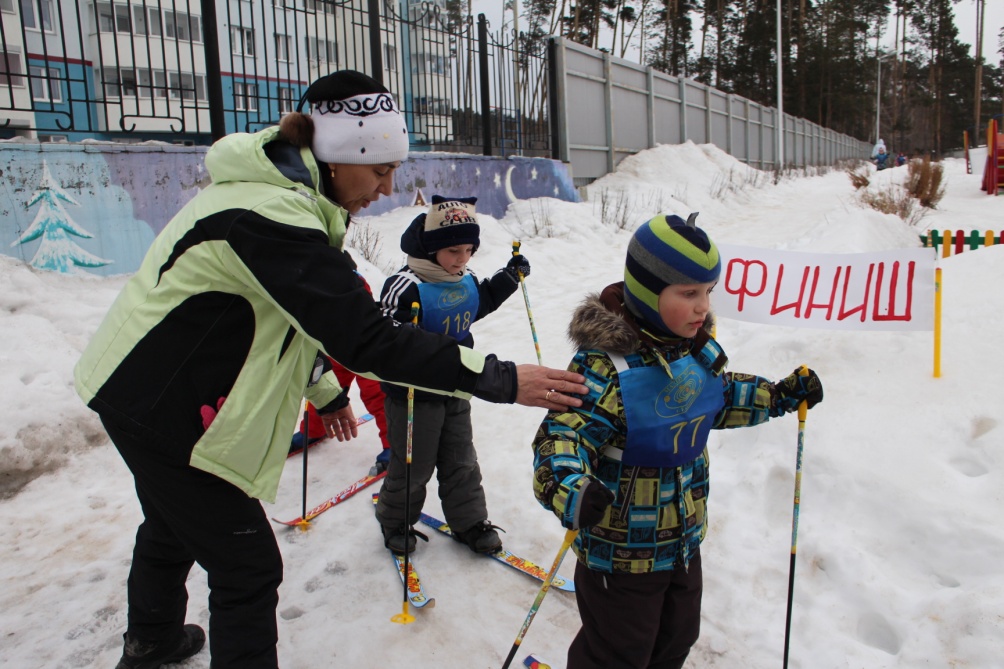 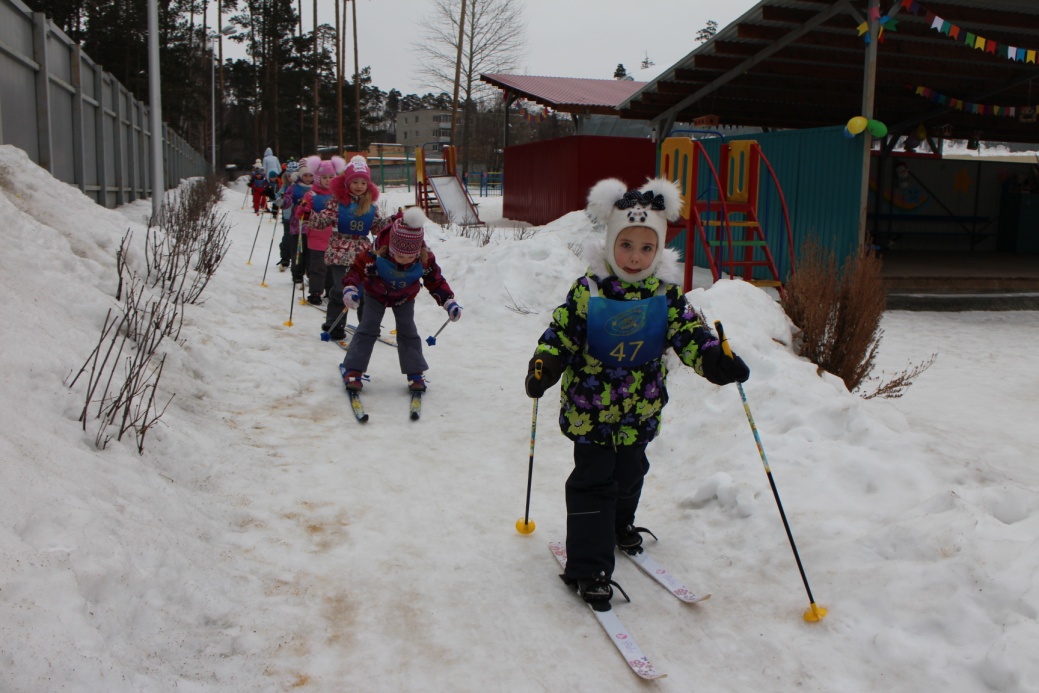 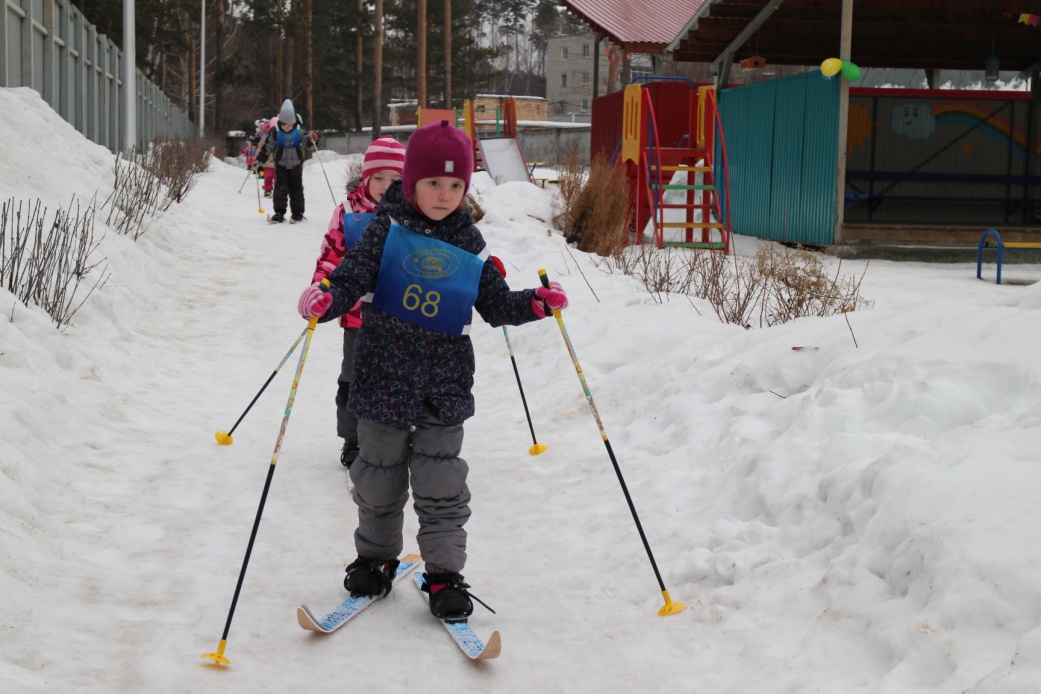